Image : https://1.bp.blogspot.com/-o-vhft0XILs/WaFGHZDNHxI/AAAAAAAABEM/nf7033IyR346vtFhiGSELDJ5c5eMqzPEQCLcBGAs/s320/JMusic-Hits_Odoru-Ponpokorin_Chibi-Maruko-chan2.jpg
ちびまるこちゃんの「かぞく」
④　すみれ（40さい）
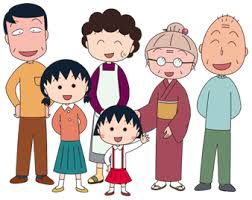 ③ひろし（40さい）
ともぞう（76さい）
⑤　さきこ（11さい）
②　こたけ（70さい）
⑥　ももこ（9さい）
ちびまるこちゃんの「かぞく」
④　はは
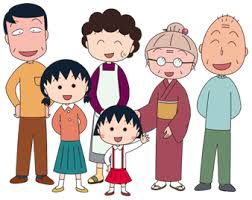 ③ちち
そふ
⑤　あね
②　そぼ
⑥　わたし
ちびまるこちゃんの「かぞく」
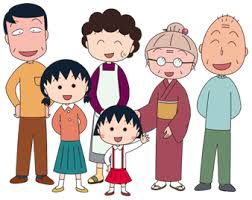 Image : https://alchetron.com/cdn/nono-chan-994c2da5-8951-4462-be70-994183ddd1d-resize-750.jpeg
やまださんの「かぞく」
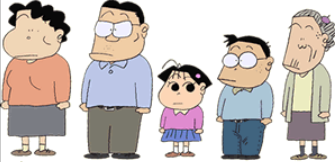 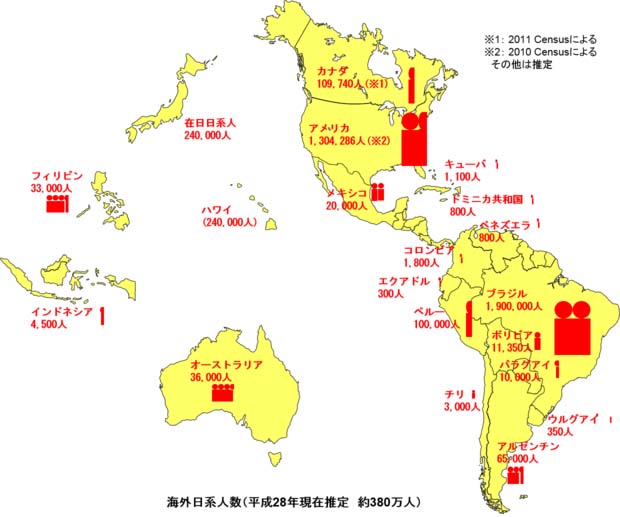 ▶いろいろな日系人
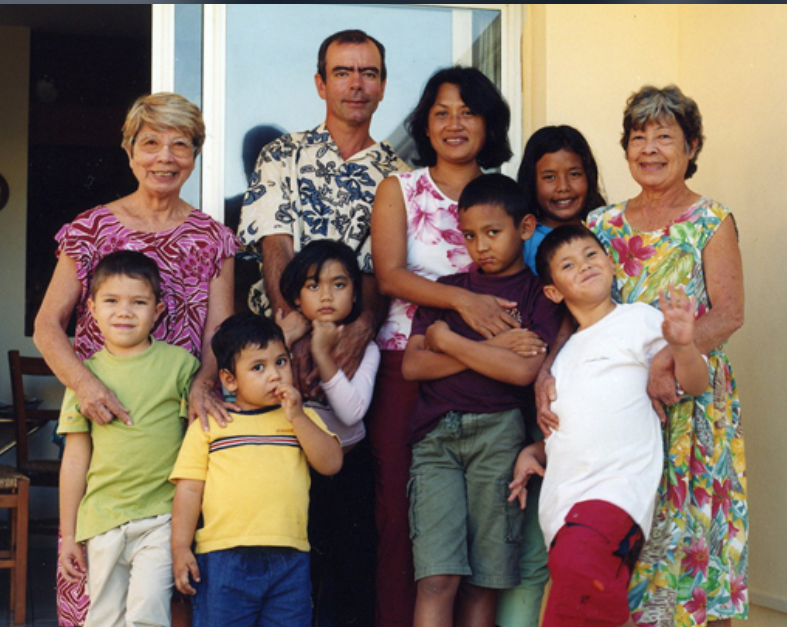 なまえ：
　ソフィー・ナカムラ

くに：ニューカレドニア

ちちのしゅっしん：ひろしま

ははのしゅっしん：サン・ルイ
Source : Famille de Mme Nakamura
[Speaker Notes: ・これは、何ですか？
　-家族です。

・誰の家族ですか？
　-中村ソフィーの家族です。

・何人家族ですか？
　-10人家族です。

・「中村」は、どこの国の名前ですか？
　-日本の名前です。

・日本人ですか？
　-日本人じゃないです。

・ソフィーさんのお父さんは、どこから来ましたか？
　-日本の広島です。
　-ソフィーのお父さんは、日本人です。

・ソフィーさんは、何人（なにじん）ですか？
　-フランス人です。]